Figure 8: Two-cell embryo 36 h after ICSI.
Hum Reprod, Volume 22, Issue 10, October 2007, Pages 2653–2659, https://doi.org/10.1093/humrep/dem211
The content of this slide may be subject to copyright: please see the slide notes for details.
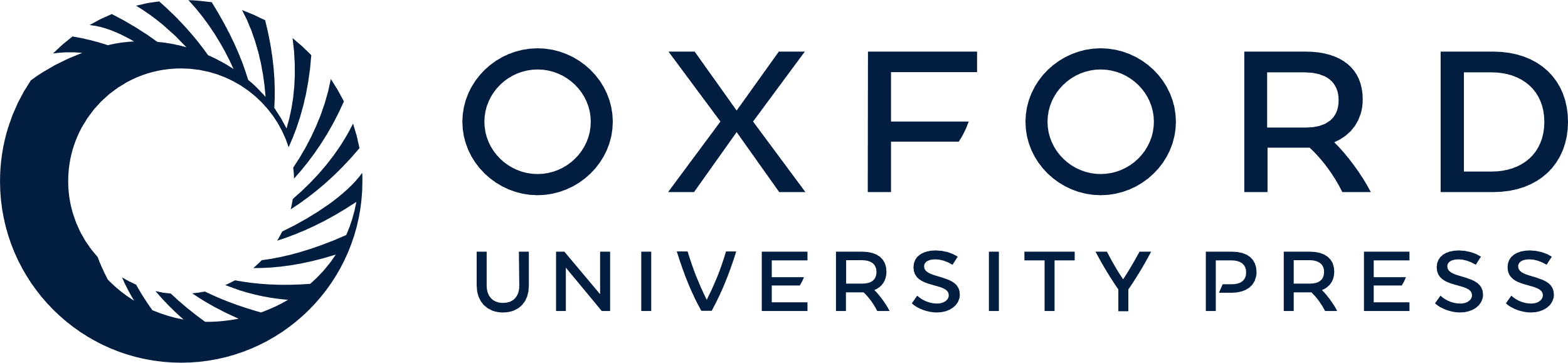 [Speaker Notes: Figure 8: Two-cell embryo 36 h after ICSI.


Unless provided in the caption above, the following copyright applies to the content of this slide: © The Author 2007. Published by Oxford University Press on behalf of the European Society of Human Reproduction and Embryology. All rights reserved. For Permissions, please email: journals.permissions@oxfordjournals.org]